Some images seen on CBCT
Life West weekend 2, hour 6
16 y/o rear ended three years ago
CBCT of left C-0-1 articulation
CBCT of right C-0-1 articulation
CBCT showing fibrosis of left C-2,3joint as a result of three concussions
Same patient will normal right C-2,3 joint, displaced anterior, superior.
Left posterior arch viewed from the left.
Same patient viewed from the right
Note pseudo-artculations bilaterally
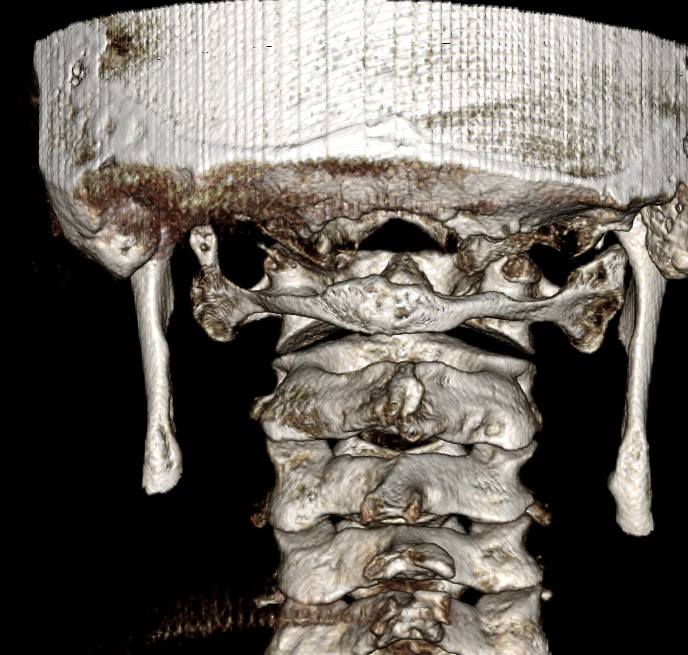 3-D printed image off a CBCT scan